عرض تقديمي عن المقص الكهربائي وجهاز جراند
يتم في هذا  العرض التقديمي شرح عدت نقاط ومنها : 
صور عن المقص الكهربائي وجهاز جراند .
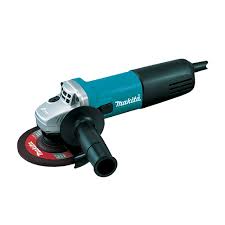 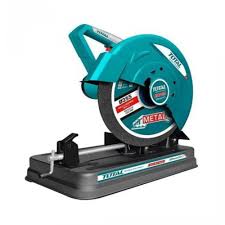 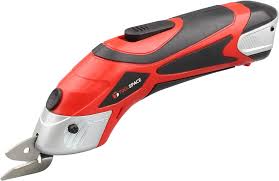